Simple Algorithms to Teach the Ideas Behind Coding
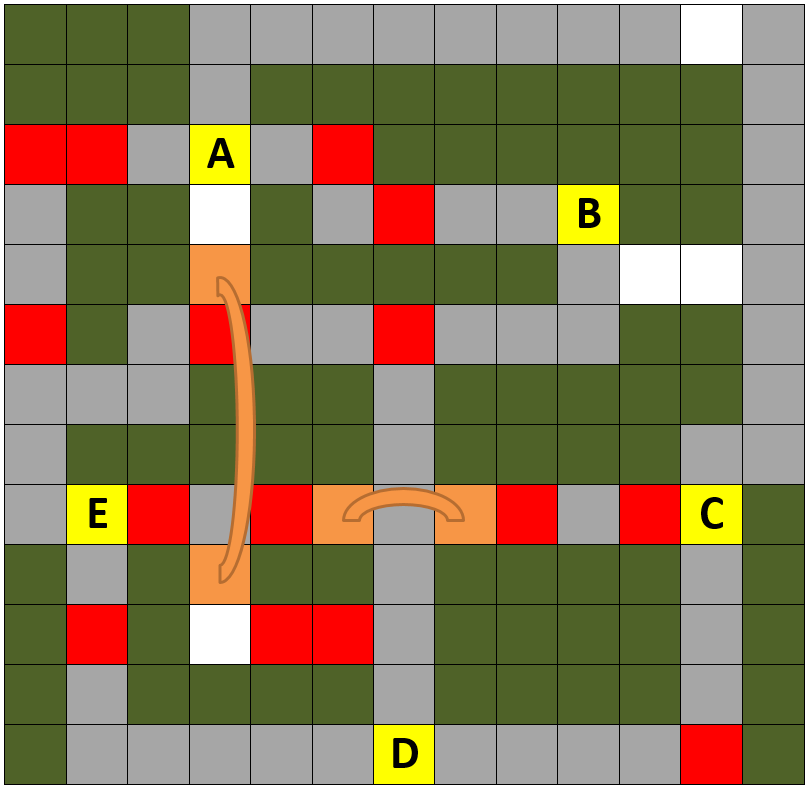 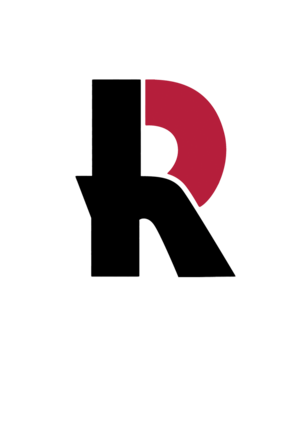 Provide a set of informative and engaging activities to the students
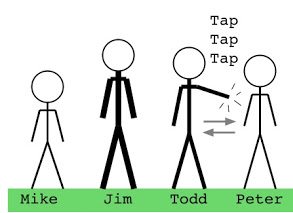 Sorting with Algorithms
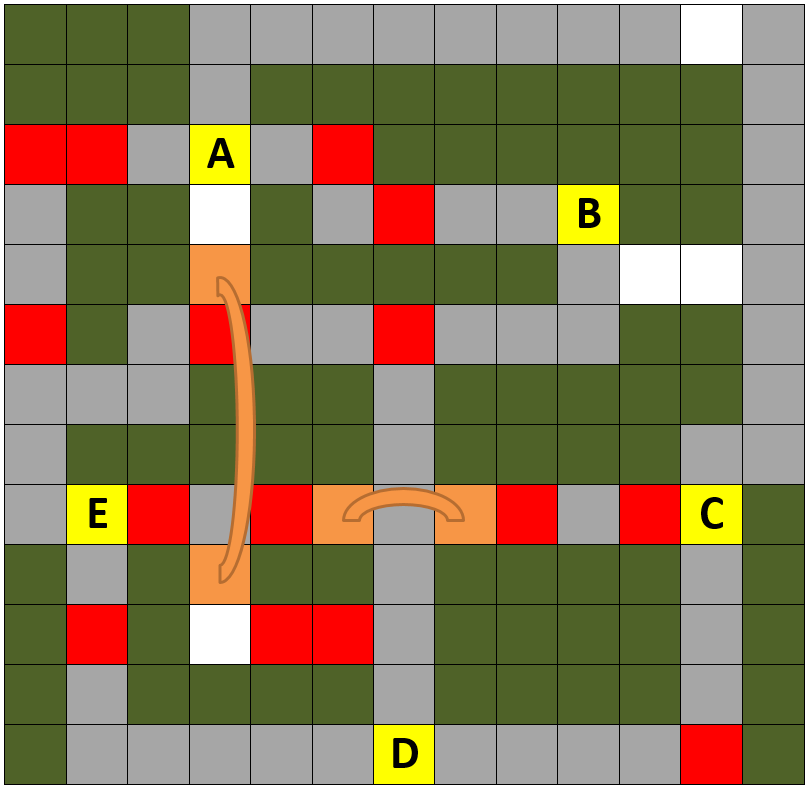 Efficient Pathing
We will have students sort themselves by height
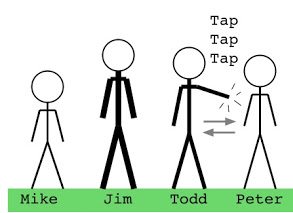 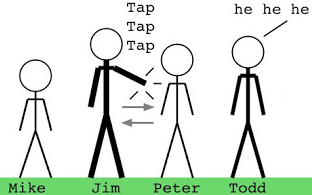 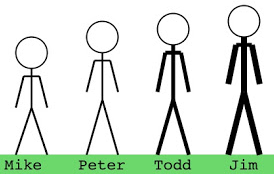 Students will be instructed to line up and sort themselves by height, only switching with those next to them. They will have completed the classic “bubble sort” algorithm. What better algorithms are there?
Have students find efficient paths through different terrain types
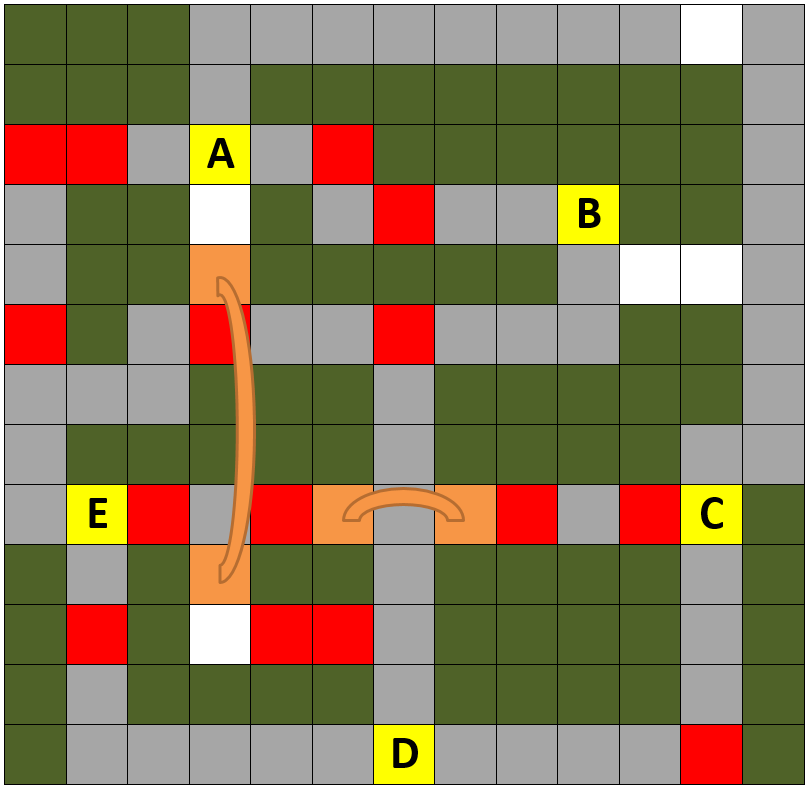 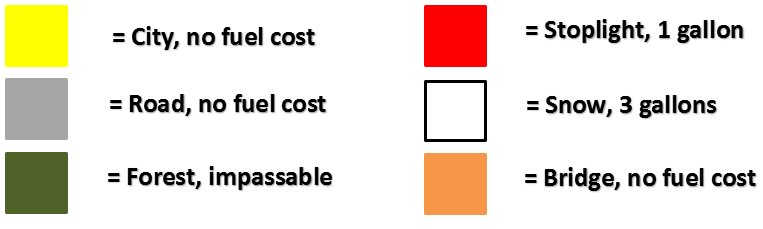 A key indicates the cost of traversing each type of terrain
Students are given a grid with various terrain
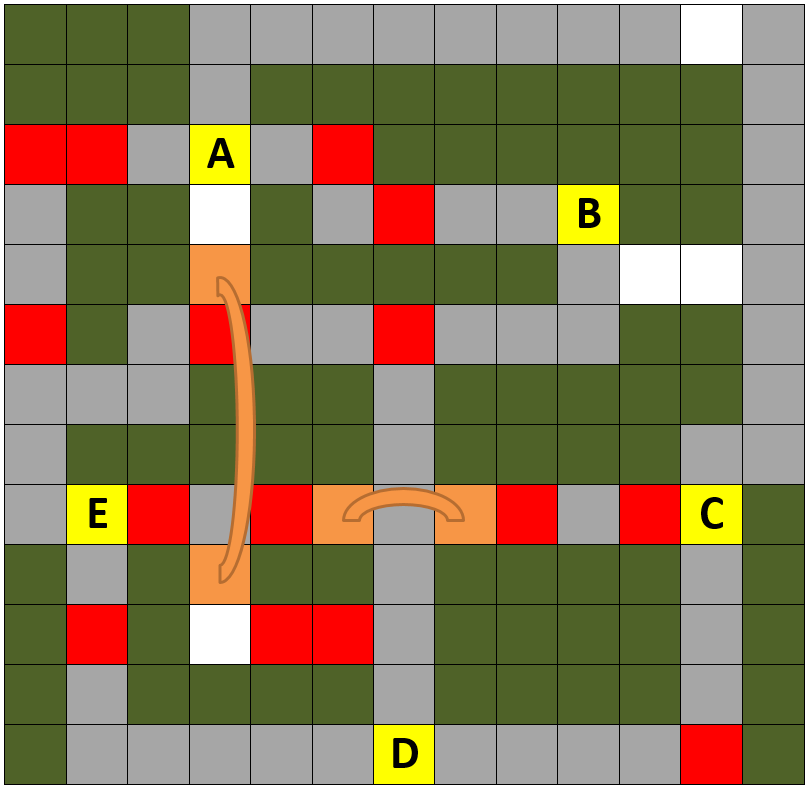 Simple Algorithms to Teach the Ideas Behind Coding
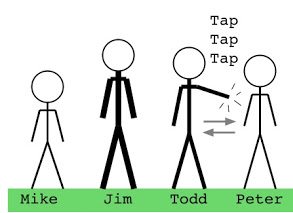 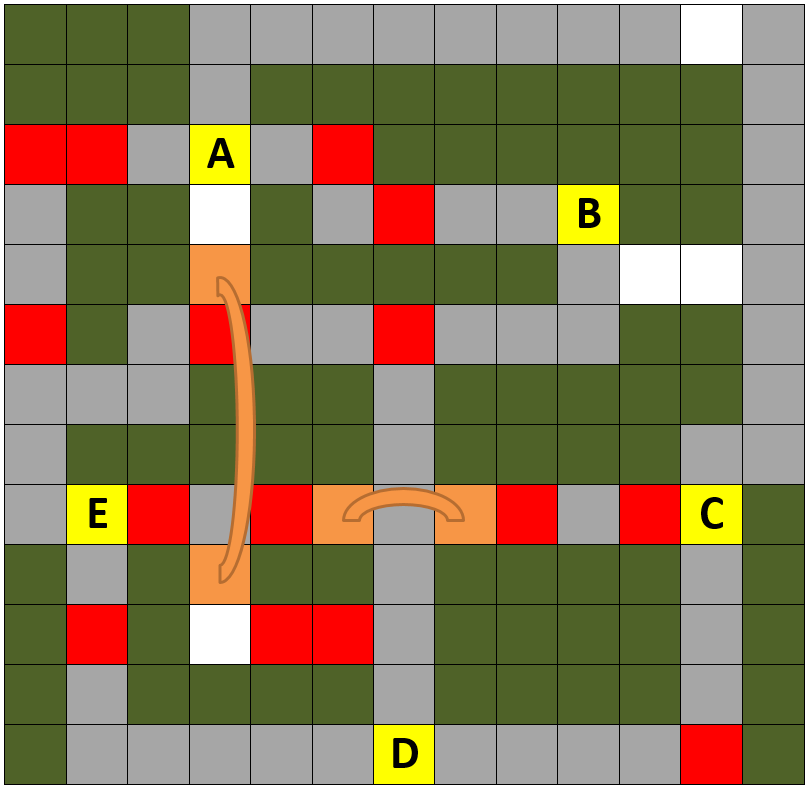 Students will be instructed to line up and sort themselves by height, only switching with those next to them.
Find the most efficient path.